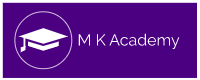 Input devices
Devices that are used to give information or commands to a computer
Keyboard
This Photo by Unknown Author is licensed under CC BY-SA
Webcam
This Photo by Unknown Author is licensed under CC BY-NC-ND
Scanner
This Photo by Unknown Author is licensed under CC BY-NC
Mouse
This Photo by Unknown Author is licensed under CC BY-NC
Joystick
This Photo by Unknown Author is licensed under CC BY
Gamepad
This Photo by Unknown Author is licensed under CC BY-SA
Microphone
Output devices
Output devices used to display results

Let’s learn about some of the output devices
Monitor
Speaker
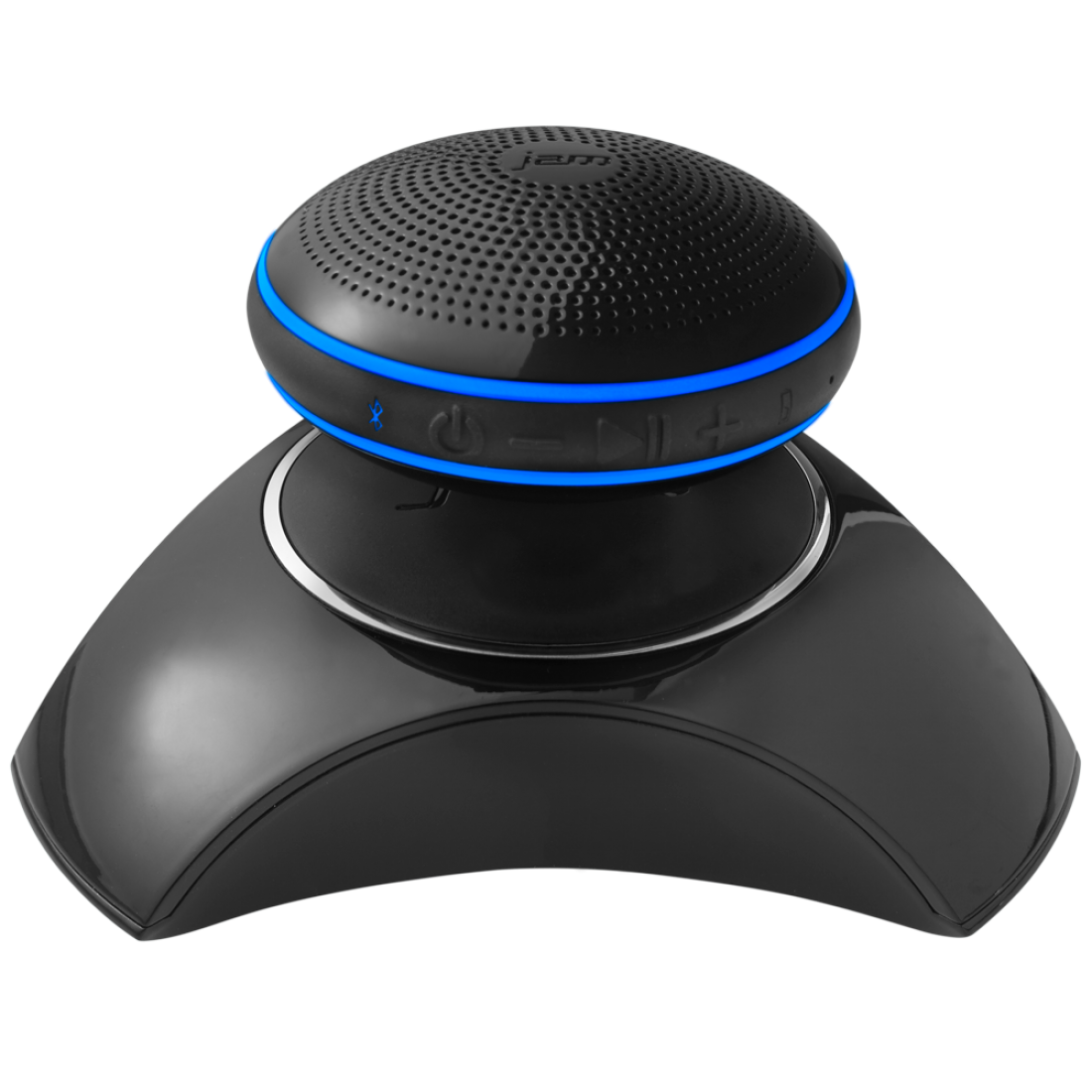 This Photo by Unknown Author is licensed under CC BY-NC
Printer
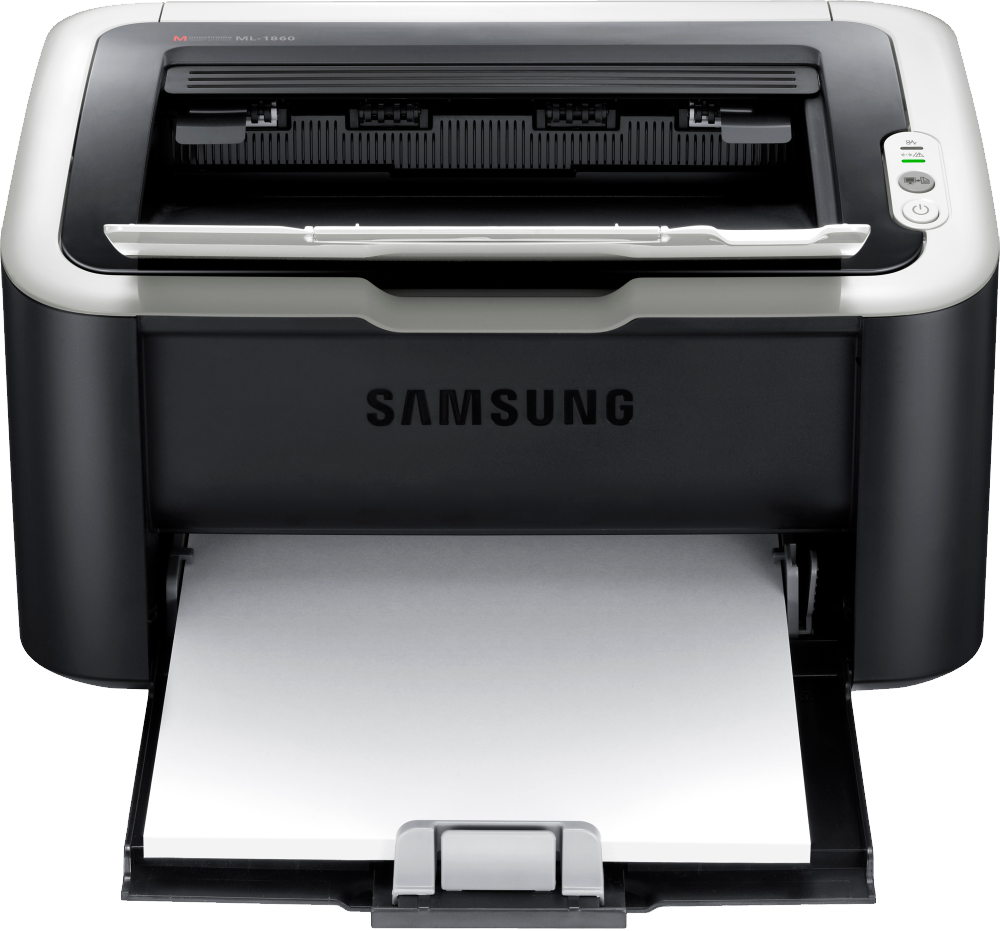 This Photo by Unknown Author is licensed under CC BY-NC
Some output devices also work as storage devices
External disk drive
This Photo by Unknown Author is licensed under CC BY-NC-ND
CD
This Photo by Unknown Author is licensed under CC BY